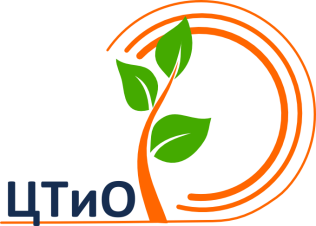 Разработка новых форм поддержки развития одаренных детей и талантливой молодежи в условиях дополнительного образования
Корчуганова Ирина Павловна,
 методист ГБУ ДО Центра творчества и   образования  
Фрунзенского района Санкт-Петербурга
1
В ГБУ ДО Центре творчества и образования Фрунзенского района Санкт-Петербурга реализуется проект «Системное сопровождение развития одаренной личности в условиях дополнительного образования», который позволяет интегрировать и развивать комплекс мер, реализуемых в  данном направлении во всех отделах, студиях,  творческих коллективах учреждения в единую систему
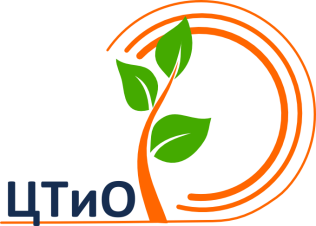 С учетом  целевых ориентиров “Концепции общенациональной системы выявления и развития молодых талантов”, основными принципами проекта определены: приоритет интересов ребенка, свобода выбора и забота о его здоровье; доступность и открытость; опора на высококвалифицированные кадры и передовые методики обучения; межведомственное сетевое взаимодействие
Цель проекта: системное сопровождение развития одаренной личности и разработка новых форм поддержки развития одаренных детей и  талантливой молодежи в условиях дополнительного образования
2
Модель “Системное  сопровождение развития  одаренной личности” включает ряд направлений
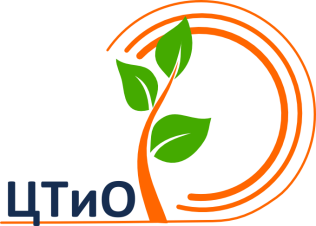 Анализ социальной ситуации развития ребенка 
Выявление потенциальной одарённости 
Развитие и реализация потенциала актуальной одарённости
Анализ факторов риска
Прогнозирование развития ребенка
Поддержка развития одаренных детей и талантливой молодежи

	Основополагающей идеей данной модели выступает системный подход как направление методологии исследования, в основе которого лежит рассмотрение объекта как системы - целостного множества элементов в совокупности отношений и связей между ними
3
Графическое изображение модели  “Системное сопровождение развития одаренной личности” отражает взаимосвязь всех её направлений
2
3
6
1
4
5
4
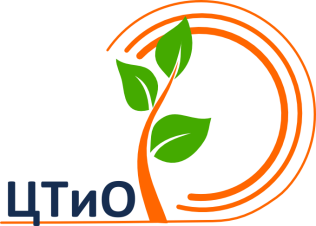 Поддержка развития ребенка
Программа поддержки включает:
 анализ выделенных факторов риска и определение ресурсов для их преодоления;
разработку и реализацию мер  поддержки развития ребенка;
определение и привлечение необходимых ресурсов для решения проблем в локальном или долгосрочном масштабе 
прогнозирование развитие зоны ближайшего развития ребенка и долгосрочного развития

 Программы поддержки не могут быть “типовыми” по содержанию 
В каждом конкретном случае программа должна быть адресной, направленной, личностно-ориентированной, индивидуальной

& Фактором риска может выступать отсутствие условий дальнейшего развития уже накопленного потенциала одаренной личности или его реализации
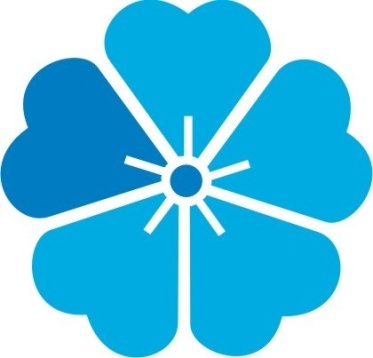 5
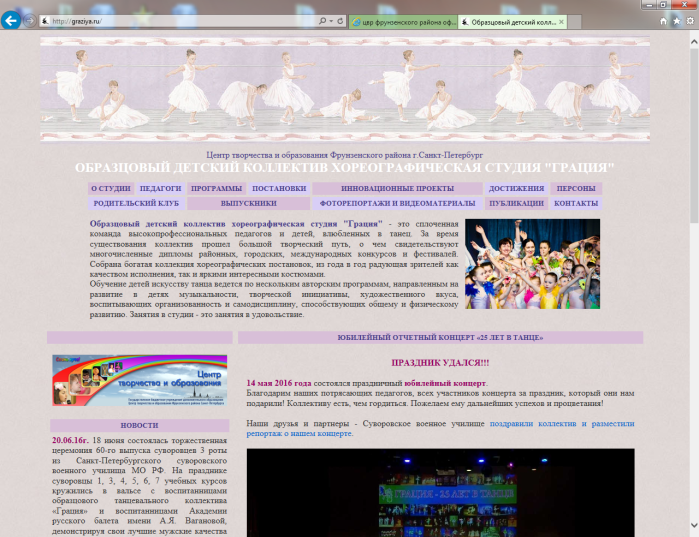 Основные методы реализации проекта
 Метод экспертной оценки 
 Метод интервью 
 Метод проектирования
Включение учащихся в социально культурную проектную деятельность  позволяет: 
существенно расширить  возможности развития личностного потенциала талантливых детей с высокой мотивацией обучения; 
включить  их в ситуацию комплексного междисциплинарного  продуктивного и социального  развития
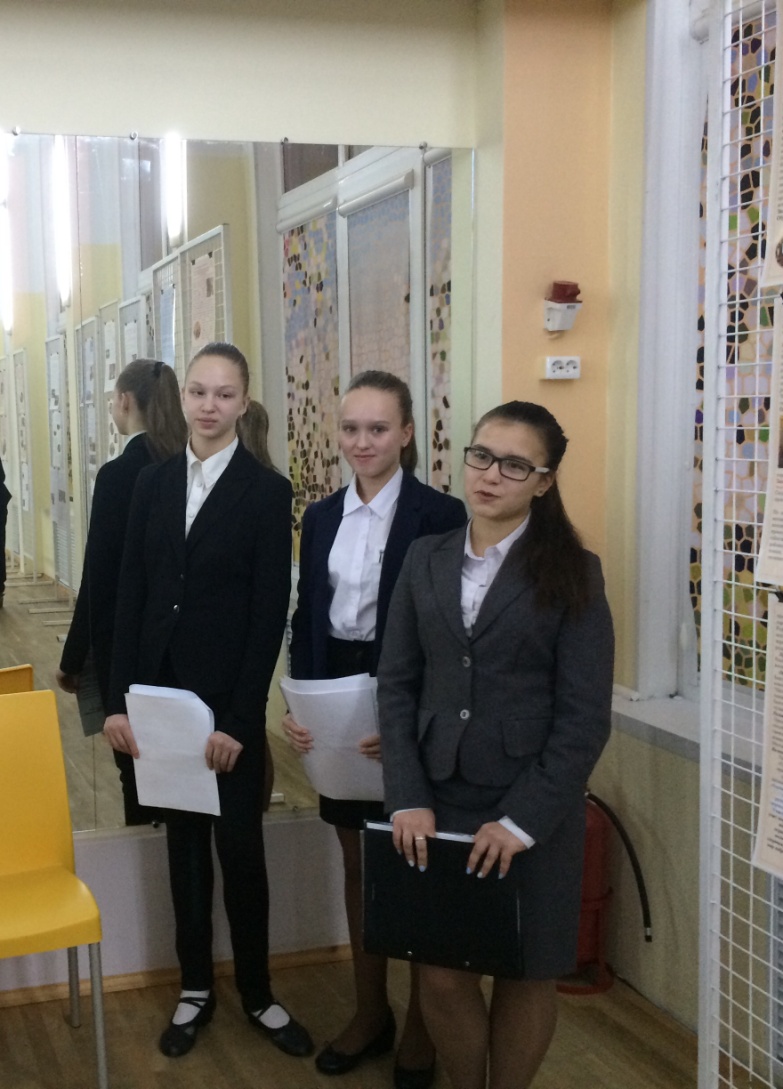 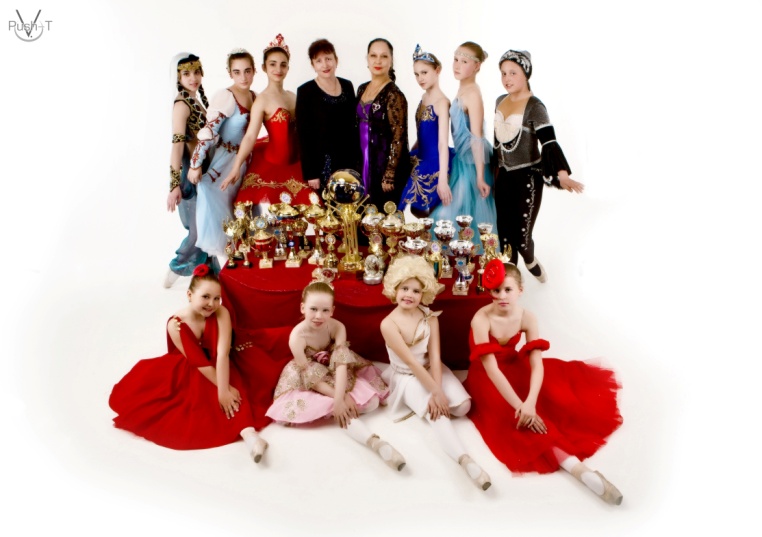 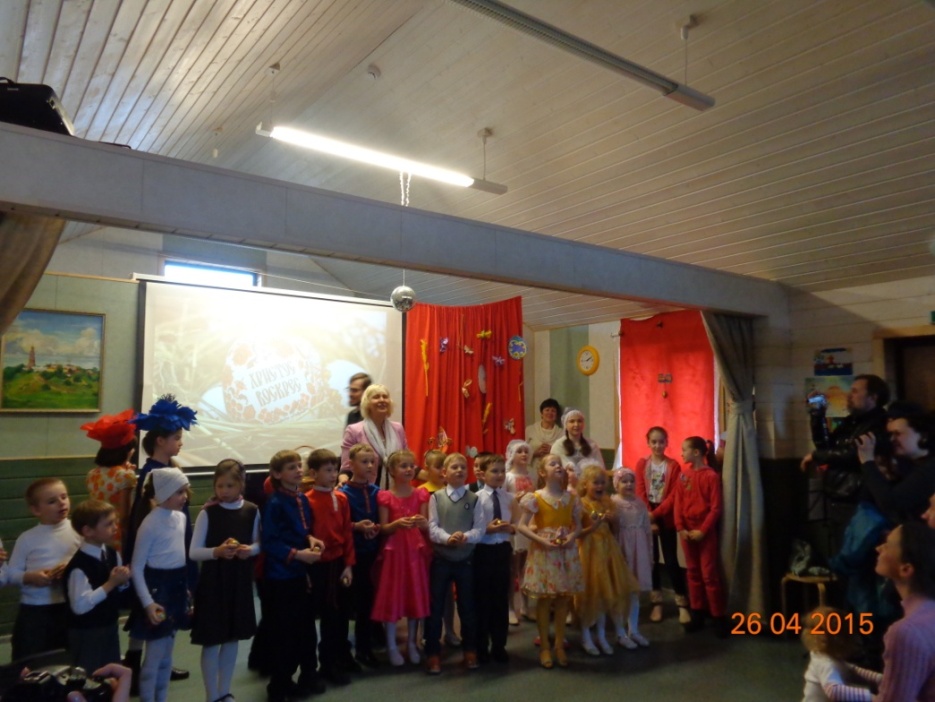 Участие  воспитанниц студии «Грация»  ЦТиО в 
сетевом  инновационном проекте  
«Единение сердец»
Выступление учащихся коллектива 
“Грация” ЦТиО на городской научно-практической конференции 20.01.2017
Проект  “Единение сердец” стал лауреатом всероссийского конкурса 
“За нравственный подвиг учителя”  в 2016 г.
6
Государственное бюджетное учреждение дополнительного образования Центр творчества и образования Фрунзенского района Санкт-ПетербургаФедеральное Государственное Казенное Общеобразовательное Учреждение«Санкт-Петербургское Суворовское военное училище  Министерства обороны Российской Федерации»
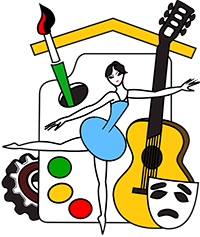 Сетевой образовательный проект
 Центра творчества и образования  Фрунзенского района 
и Санкт-Петербургского Суворовского военного училища
«В  ТРАДИЦИЯХ   ОТЕЧЕСТВА» 
- лауреат  городского конкурса  сетевых образовательных проектов 2016 г.

Разработчики и руководители проекта:
Кравцова Светлана Михайловна, 
заведующий хореографическим отделом ЦТиО, 
педагог дополнительного образования; 
почетный работник общего образования РФ
 Ионе Екатерина Анатольевна,
 методист, педагог дополнительного образования ЦТиО;
почетный работник общего образования РФ
Консультант проекта:
Корчуганова Ирина Павловна, 
методист; кандидат психологических наук
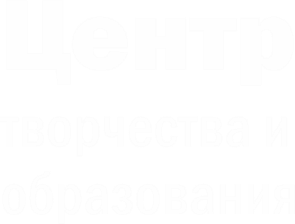 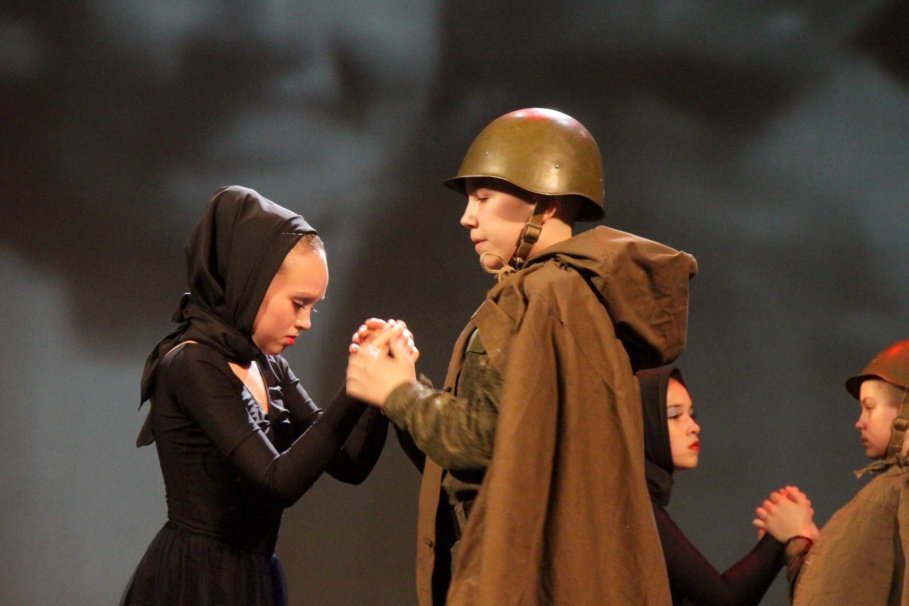 Участие  учащихся ЦТиО в 
сетевом  образовательном  проекте  
«В традициях отечества»
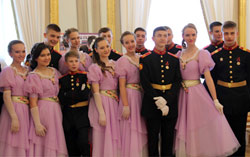 7
Метод экспертной оценки
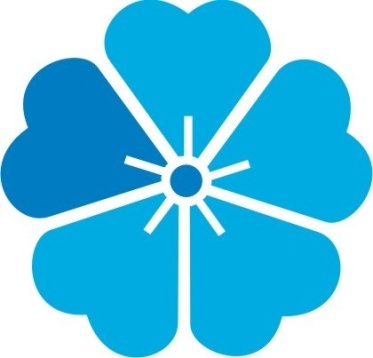 Метод экспертной оценки в реализации проекта применяется с целью анализа ситуации развития ребенка, сравнения уровней  развития специальных способностей  с уровнем освоения образовательной программы, определения личностных качеств одаренных детей
Результатом является осознание педагогом возможностей ребенка, определение степени реализации личностного потенциала и готовность взрослых создавать дополнительные возможности для развития и реализации потенциала ребенка
Для получения информации в виде экспертной оценки (субъективного мнения педагога по поводу личностных качеств и уровня развития специальных способностей) была разработана специальная схема-таблица, которая заполнялась педагогами в электронном или письменном  виде 
Полученные данные обрабатывались и анализировались совместно с педагогами
В случае затруднений, с педагогами велась индивидуальная работа (консультирование или совместное заполнение таблиц)
Логическим продолжением  этой работы стало прогнозирование развитие ребенка и разработка мер необходимой поддержки
В  реализации данного этапа проекта приняли участие 24 педагога и 247 воспитанников различных коллективов Центра  творчества и образования
8
Метод интервью
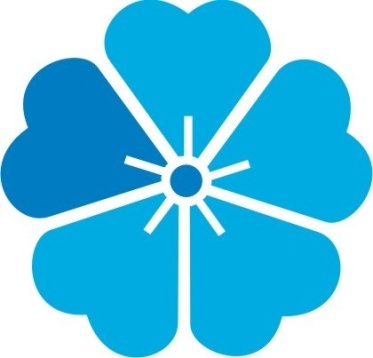 Метод интервью относится к категории вербально-коммуникативных и позволяет получить необходимую информацию в процессе беседы по заранее подготовленному плану
По степени формализации разработанные методики интервью для воспитанников, педагогов и родителей можно отнести к категории полустандартизованных, т.к. в интервью заранее определены формулировки вопросов и их последовательность, процедура проведения интервью допускает возможность руководствоваться как перечнем строго необходимых, так и возможных вопросов
Интервью проводилось в индивидуальной форме
	Содержательно, интервью включает 
	три основные группы вопросов, отражающих: 
особенности проявления и развития способностей; 
личностную направленность и доминирующую мотивацию деятельности; 
личностные особенности ребенка
 	Вопросы интервью родителей направлены на изучение личности ребенка
Вопросы интервью педагогов направлены на изучение личности педагога
 Интервью для детей младшего школьного возраста содержит   26 вопросов и проводится в течении 30 минут; для подростков и юношей, родителей и педагогов - содержит    36 - 39  вопросов и  проводится в течении одного часа
9
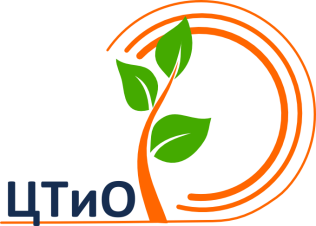 Новые формы поддержки развития 
одаренных детей и талантливой молодежи
Проведение творческих встреч с участием студентов и представителей ВУЗ , деятелей науки и искусства  
 Реализация проекта “МЕДИА-час”  и организация просмотров онлайн трансляций медиа-сайта Мариинского театра, выступлений выдающихся ученых и деятелей искусства в образовательном центре “Сириус”
 Проведение молодежного фестиваля “В согласии – будущее, в единстве – жизнь!”, музыкального конкурса “Фрунзенская волна”,  конкурса по истории “Россия – моя Родина” и конкурса социально-культурных проектов  “Молодежные инициативы”
 Организация молодежного форума “Преимущества российского образования!” и встреч  молодежи с представителями высших учебных заведений, посвященных Дню российской науки
Включение одаренных детей и талантливой молодежи в социально культурную проектную деятельность, разработку проектов и их реализацию
 Совместные мероприятия с Академией талантов Санкт-Петербурга – экскурсии и торжественное награждение детей за высокие творческие достижения
10
Новые формы поддержки развития одаренных детей и талантливой молодежи
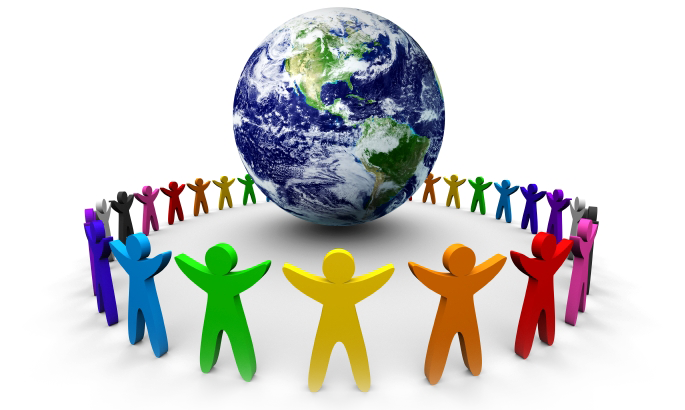 Молодежный фестиваль  «В согласии – будущее, в единстве – жизнь!»
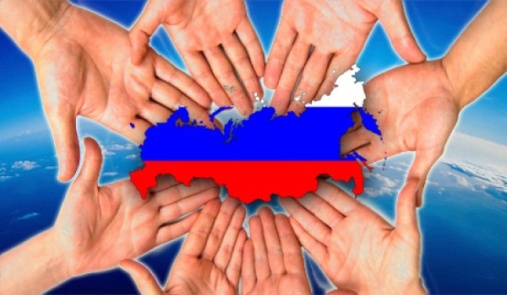 В  2015-2016 учебном году количество участников составило 350 человек  
В 2016 – 2017 учебном году – 435
	10-11.11.2016 г. 
Музыкальный конкурс “Фрунзенская волна” направлен на популяризацию и развитие отечественной музыкальной культуры
Количество участников – 172 
Старшеклассники 24 школ, гимназий и учреждений дополнительного образования
	10.03.2017 г. 
В конкурсе по истории Отечества соревновались команды 16 школ 
	(200 учащихся и педагогов)
Победители конкурсов посетили экскурсии в  Академии талантов Санкт-Петербурга
Конкурс социально-культурных проектов “Молодежные инициативы” 2017
63 участника

Результаты проведения фестиваля представлены на всероссийском совещании “Воспитательный потенциал системы образования: гражданские и патриотические аспекты” 19-20.06.2017 г.
11
ПОБЕДИТЕЛИ МУЗЫКАЛЬНОГО КОНКУРСА 
“Фрунзенская волна”2017
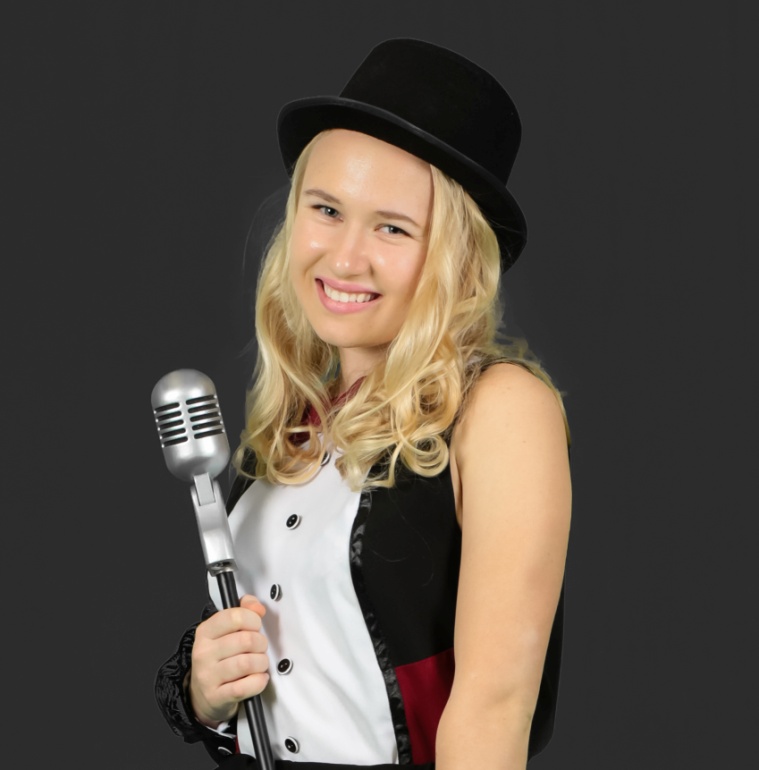 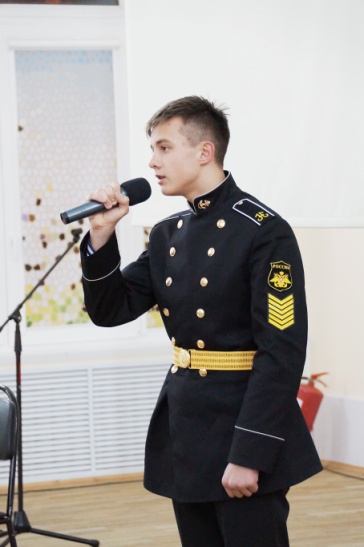 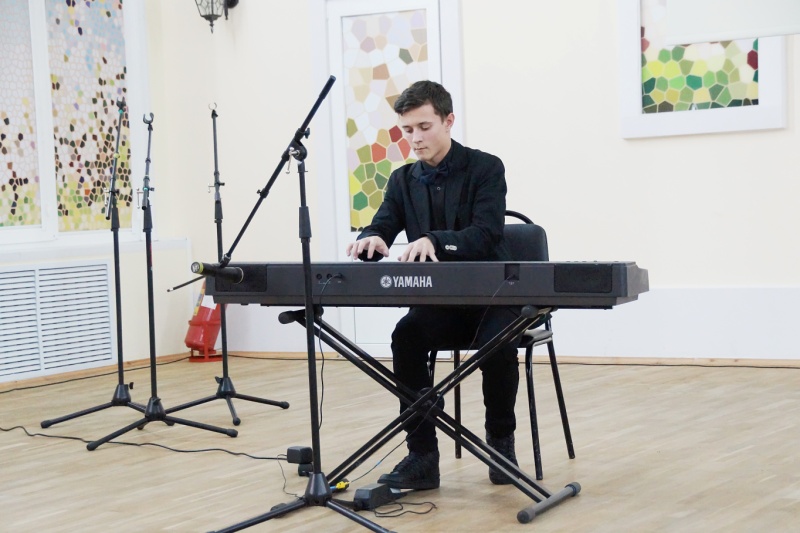 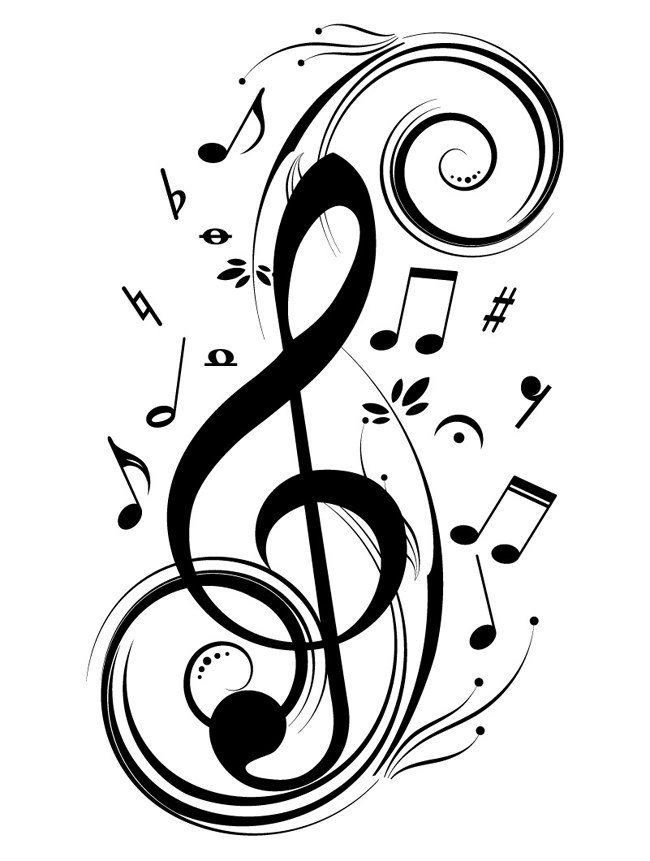 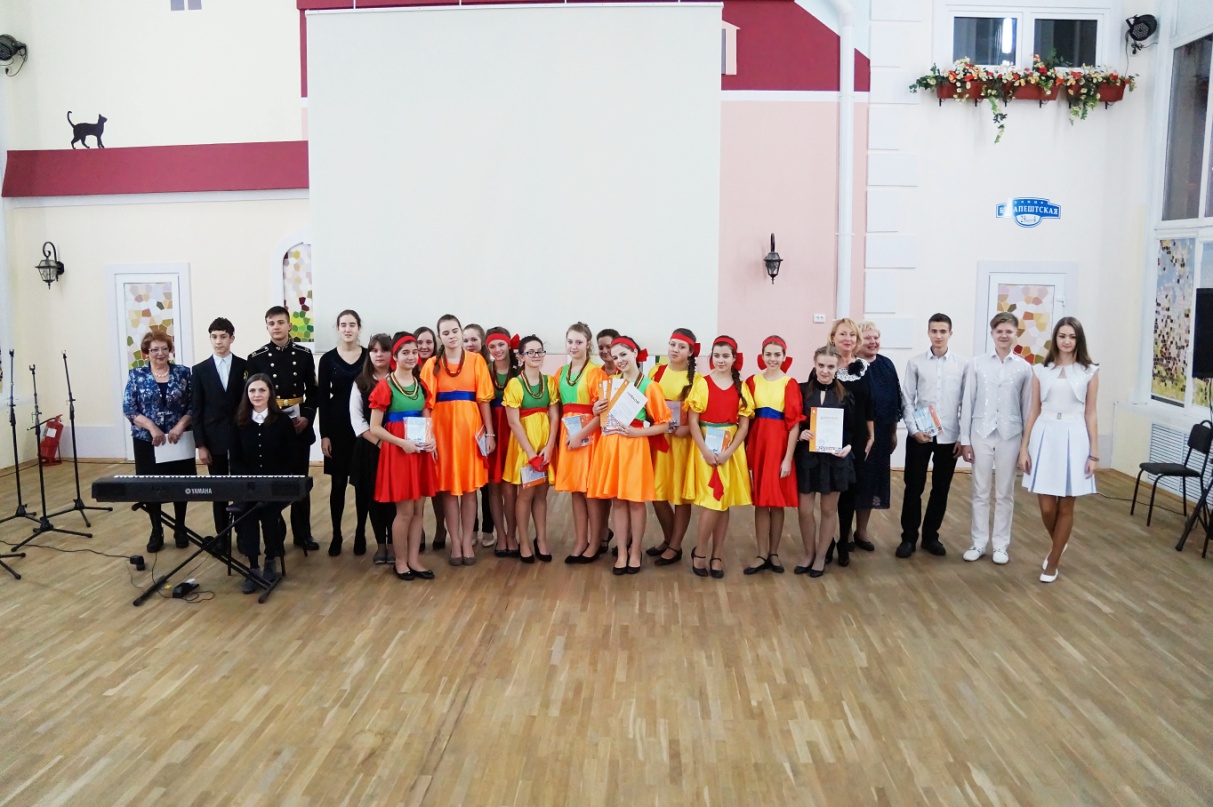 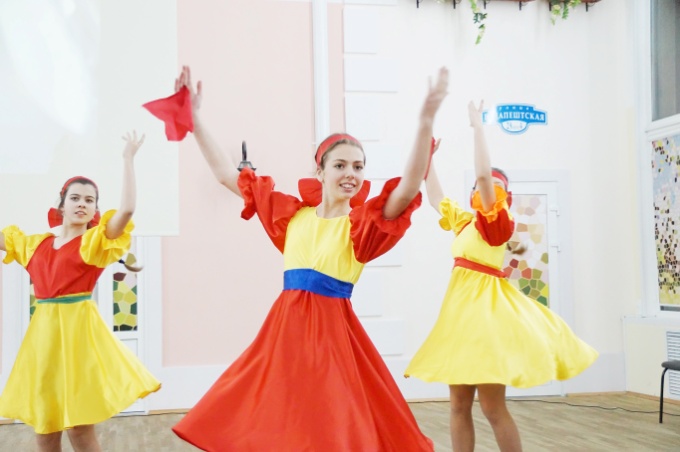 12
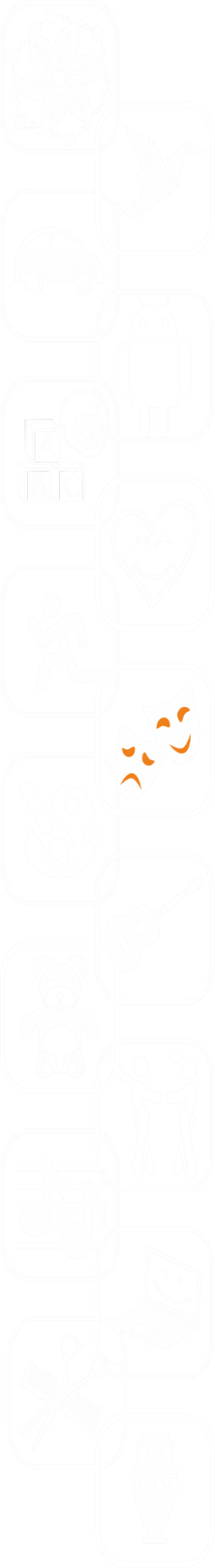 Молодежный фестиваль  “В согласии – будущее, в единстве – жизнь !” 2017 
	Конкурс по истории “Россия – наша Родина”
 проводится в формате командной игры брейн - ринг
Церемония награждения победителей конкурса по истории “Россия – наша Родина” районного молодежного фестиваля “В согласии – будущее, в единстве – жизнь!” прошла 17 марта 2017 г. в большом парадном зале Академии талантов Санкт-Петербурга
В конкурсе приняли участие 25 команд 23 учреждений
Общее число участников – 200 учащихся и педагогов
Участники лучших команд и их руководители посетили экскурсии в  Академии талантов Санкт-Петербурга в Каменноостровском дворце
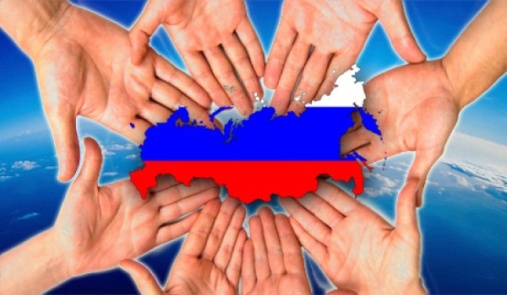 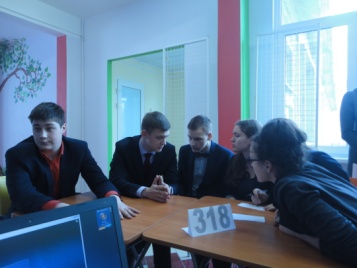 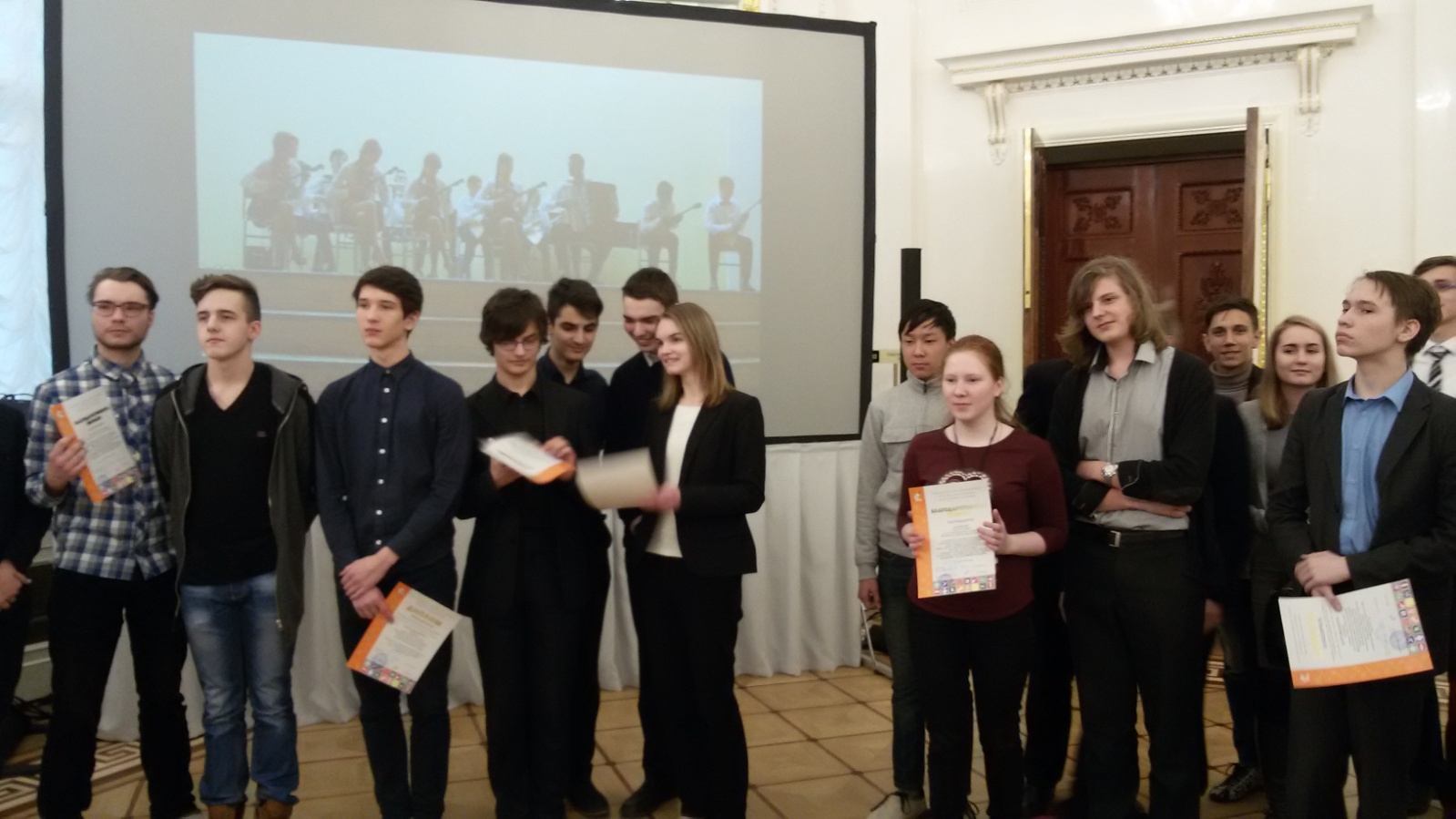 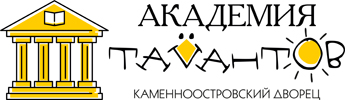 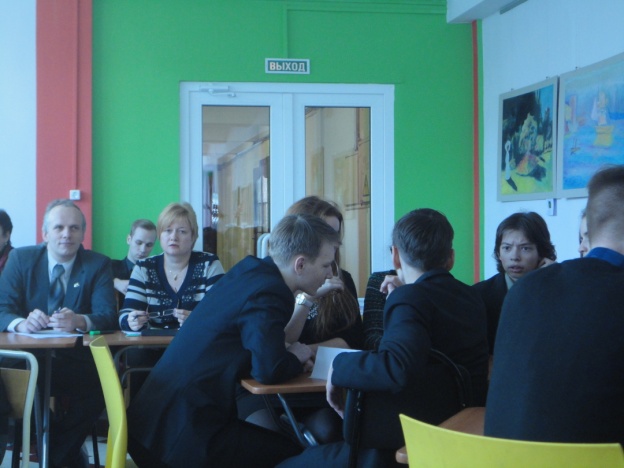 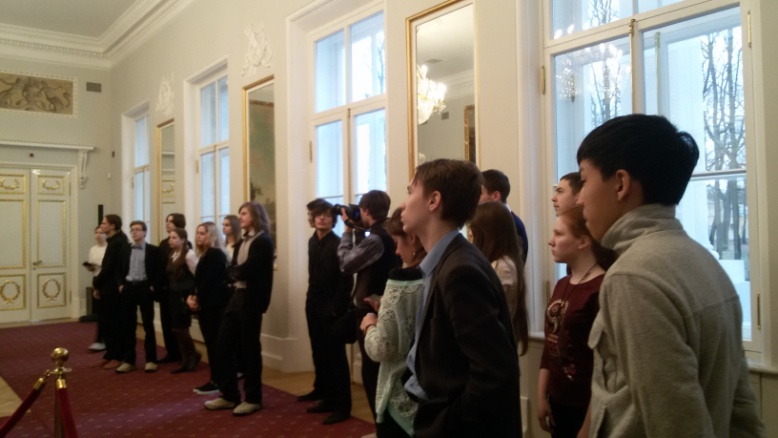 13
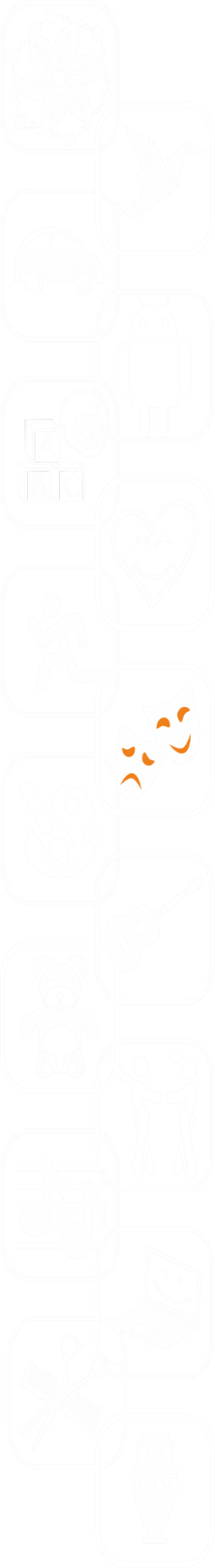 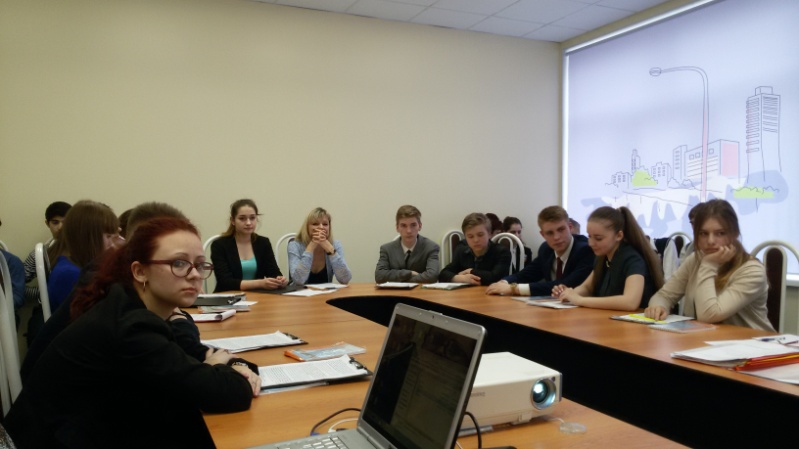 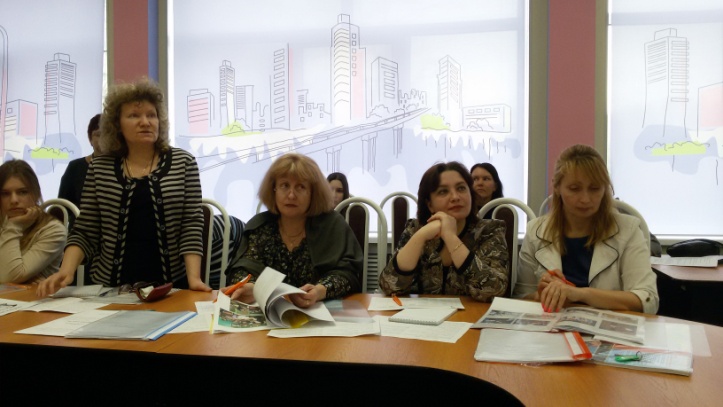 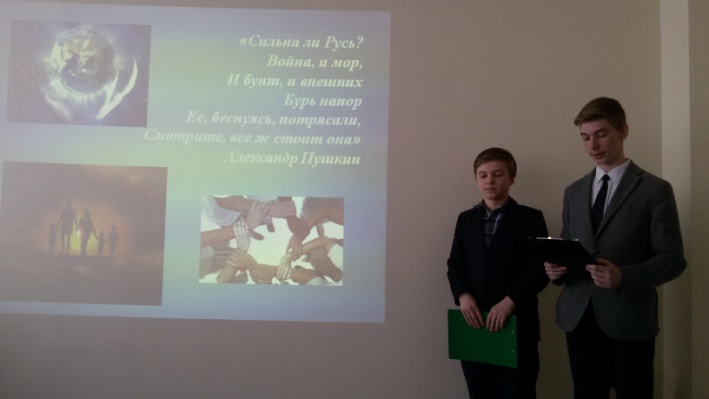 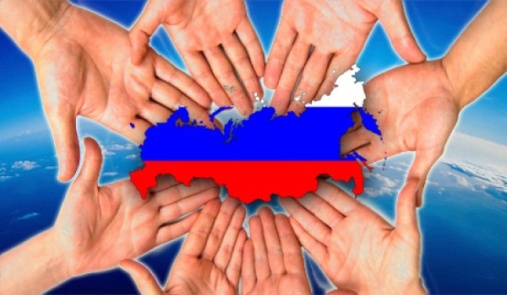 Молодежный фестиваль “В согласии – будущее, в единстве – жизнь !” 2017 
	Конкурс социально культурных проектов “Молодежные инициативы” ежегодно проводится в апреле в форме конференции
По общему мнению жюри конкурса, представленные проекты имеют большую социальную значимость, положительно влияют на духовно-нравственное развитие молодежи,  способствуют формированию патриотического сознания и толерантности, позволяют выявить творческие и лидерские способности старшеклассников
Количество участников – 63.   2017 году на конкурс представлены социально  культурные  проекты: “Одиночество не приговор”  (СОШ№365), “Поделись своей добротой” (СОШ №215), “Вечные ценности”, “Дорогою добра” и “Путями героев” (СОШ №443), “Сохраним природу вместе!” (ЦТиО и СОШ №312) и др.
14
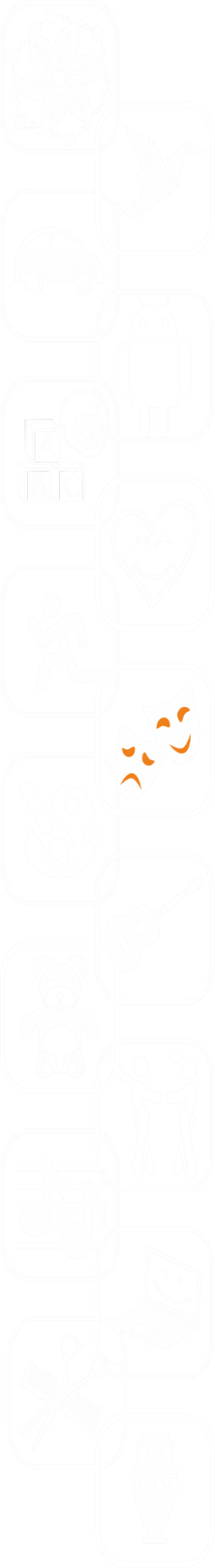 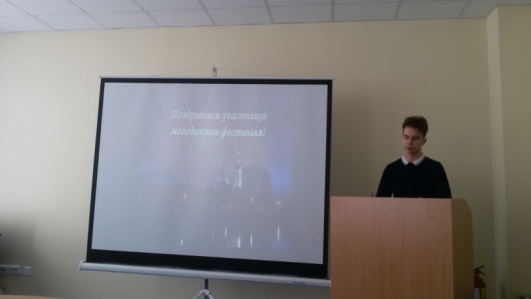 Молодежный форум 
“Преимущества российского образования”
	8 февраля 2017 года в Центре творчества и образования Фрунзенского района в рамках реализации районного проекта “Пути достижения общественного согласия” прошел молодежный форум “Преимущества российского образования”, посвященный дню российской науки
	В форуме приняли участие старшеклассники и педагоги 23 школ, гимназий и лицеев Фрунзенского района и  студенты СПбГИК
	Количество участников –  63
	Понимание молодыми людьми преимуществ и достижений отечественного образования позволяет им лучше ориентироваться в образовательном пространстве современного мира, глубже анализировать, аргументировано отстаивать собственную точку зрения
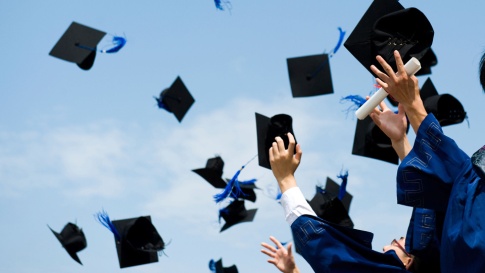 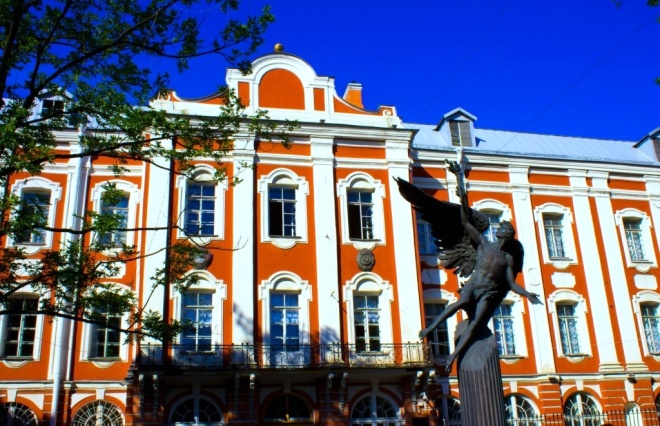 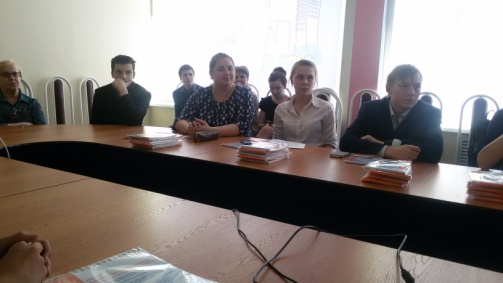 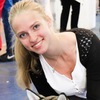 Студентка СПбГУ и 
 выпускница ЦТиО 
Александра Пузык, активная участница мероприятий проекта
15
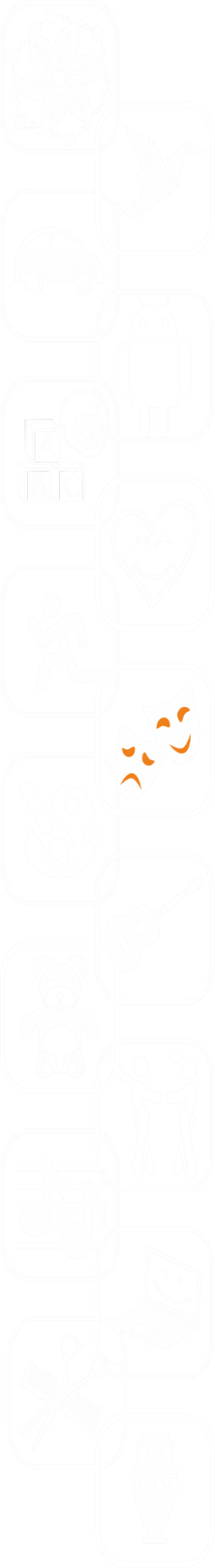 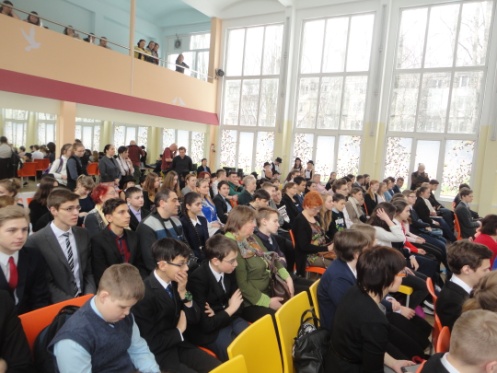 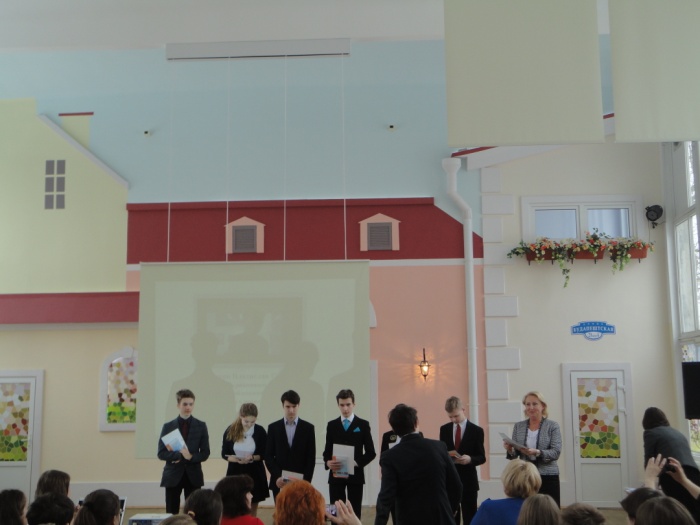 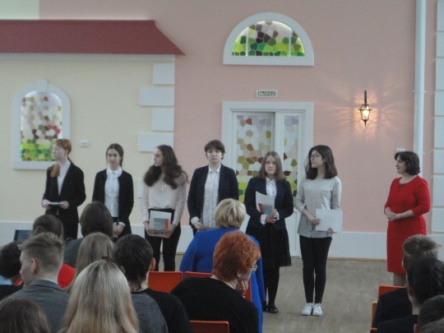 Поддержка одаренных детей и талантливой молодежи
Традиции чествования и награждения ребят, которые достигли выдающихся академических и творческих результатов имеет большое воспитательное значение
	 Это не только дань уважения за нелегкий учебный труд и творческое напряжение, но и повышение мотивации, поддержка  разносторонних интересов одаренных детей и талантливой молодежи
	14 апреля в ЦТиО состоялась ежегодная Церемония торжественного награждения победителей районного этапа всероссийской олимпиады школьников и участников конкурса социальных проектов “Молодежные инициативы” районного молодежного фестиваля “В согласии – будущее, в единстве – жизнь!”
	Количество победителей  в 2017 г. составило 118 человек, значительная часть которых обладает сразу несколькими дипломами победителей по различным предметам
	Среди победителей олимпиады есть также и воспитанницы ЦТиО: Зайченко Анна, Донникова Анфиса, Юдина Анастасия и др.
	Для гостей Центра творчества и образования подготовлены творческие подарки
	Выступили: Анфиса Донникова и коллектив музыкальной студии “MOZART”, солистки детского образцового хореографического коллектива “Грация” Таисия Лымарь и Софья Степанкина
16
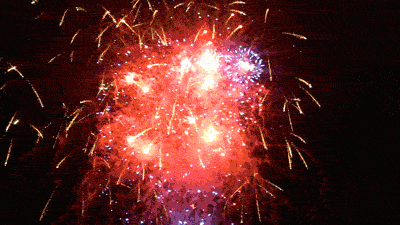 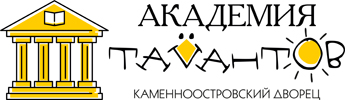 19 мая 2017 года в Академии талантов Санкт-Петербурга состоялось  награждение учащихся ЦТиО за выдающиеся творческие достижения
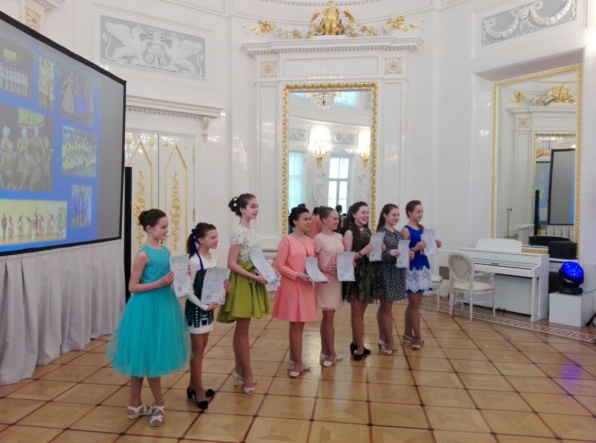 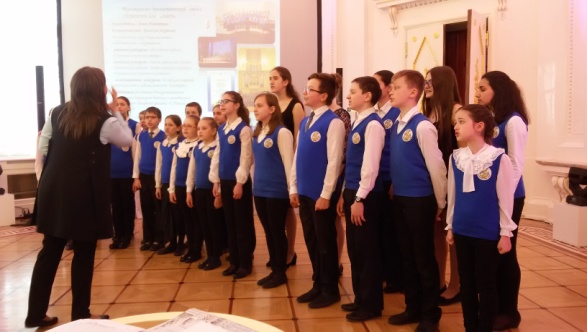 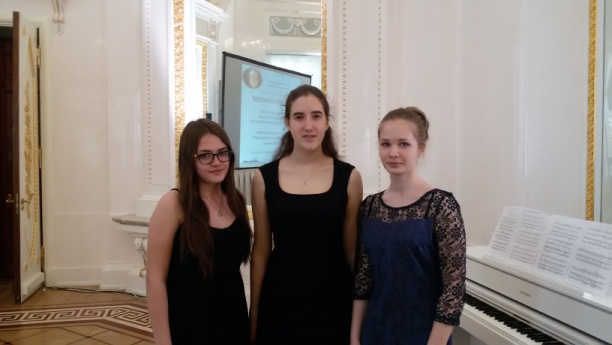 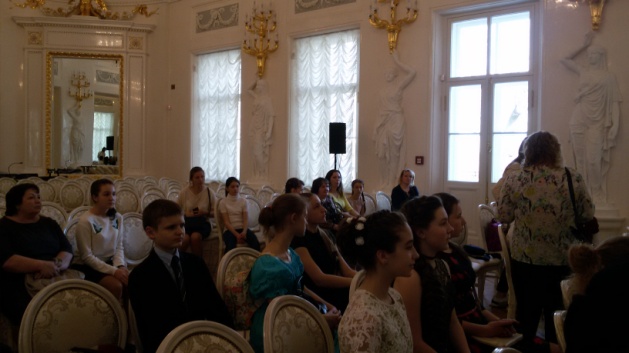 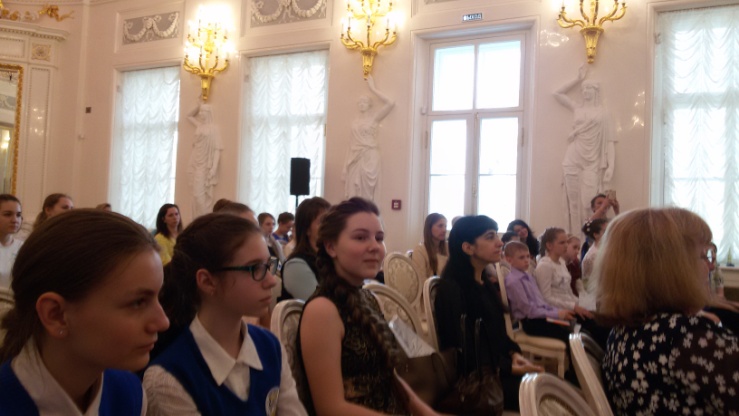 17
Проект “Системное сопровождение  одаренной личности в условиях дополнительного образования”“Творческие встречи  в Центре творчества и образования”
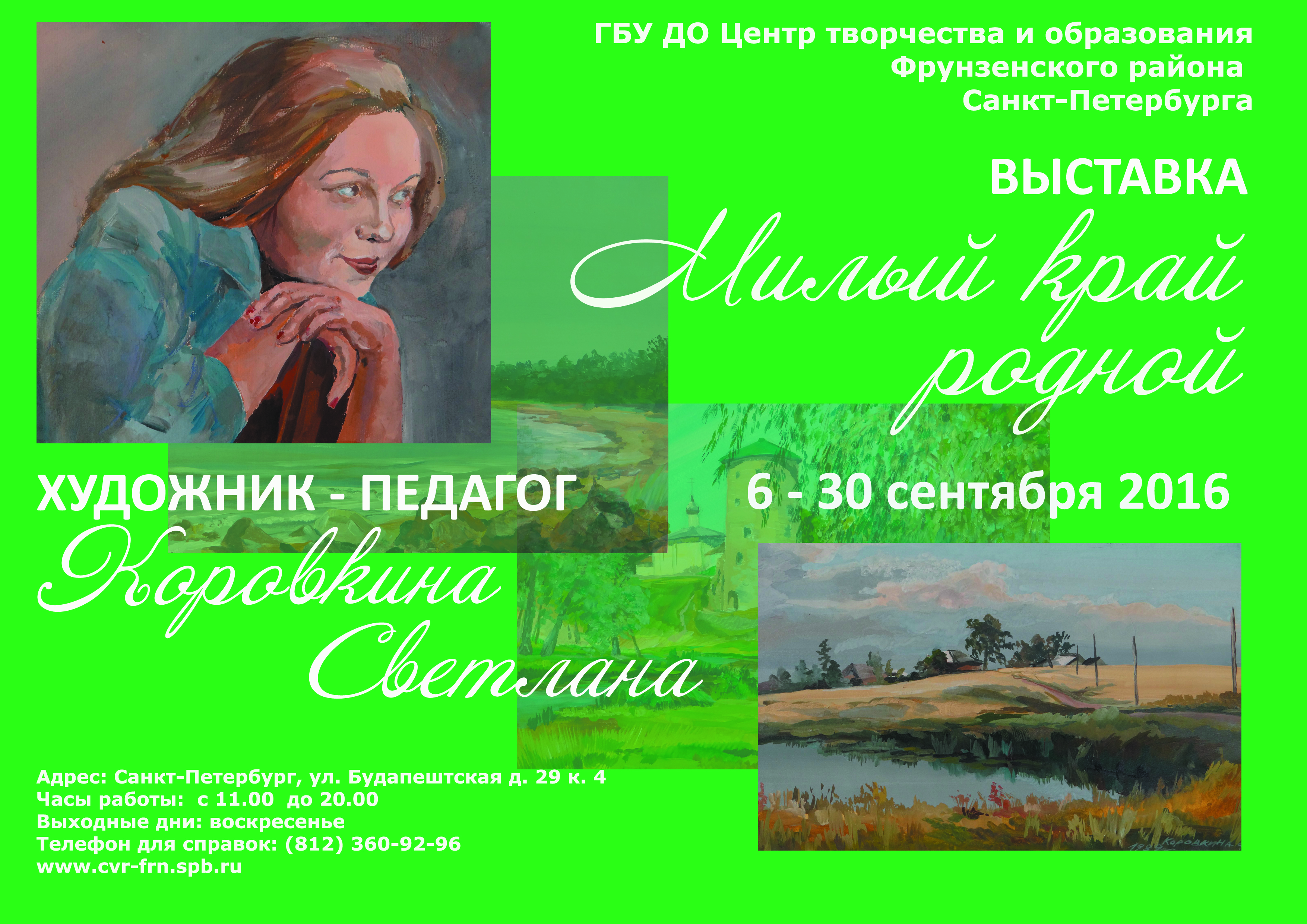 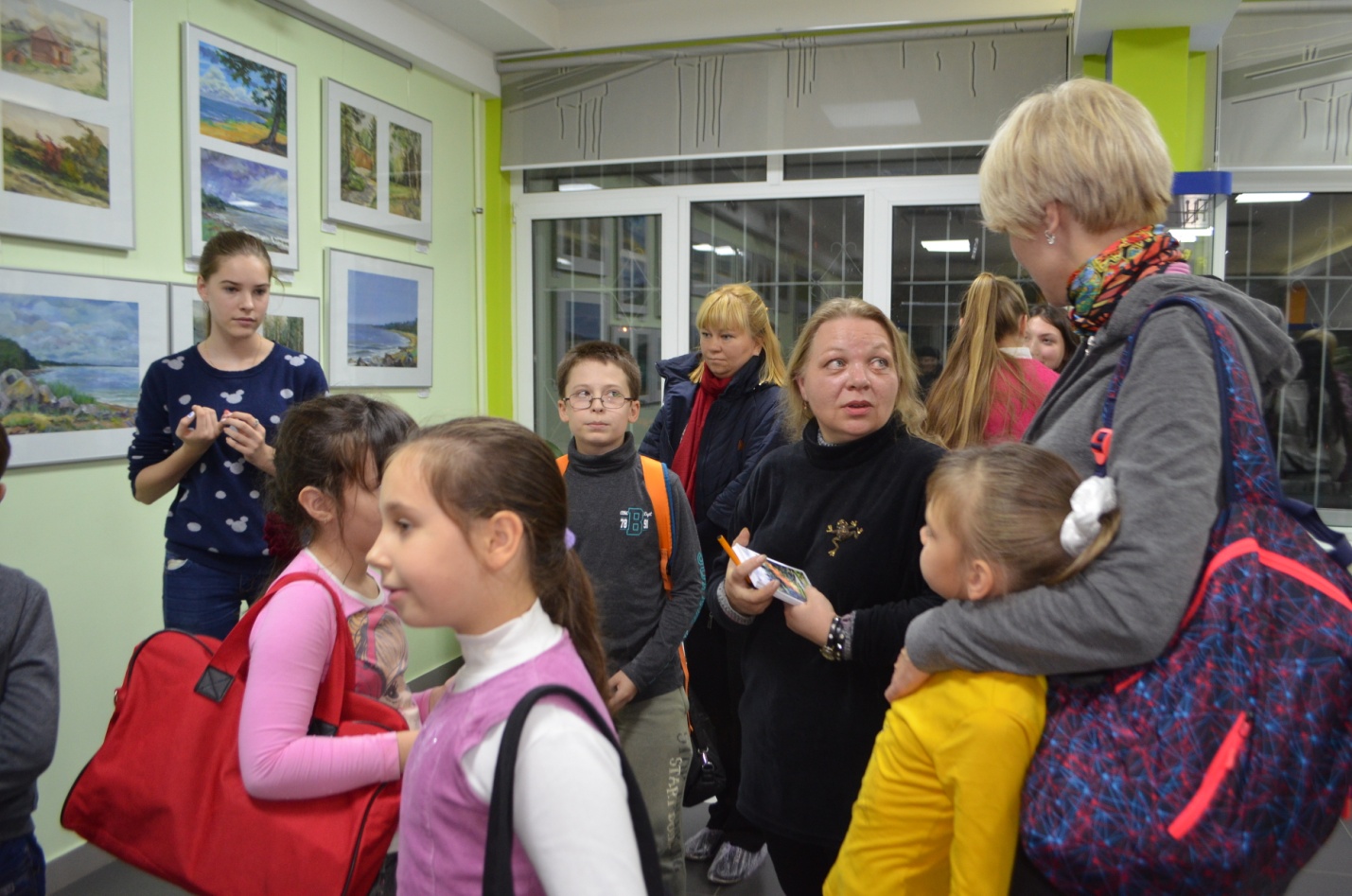 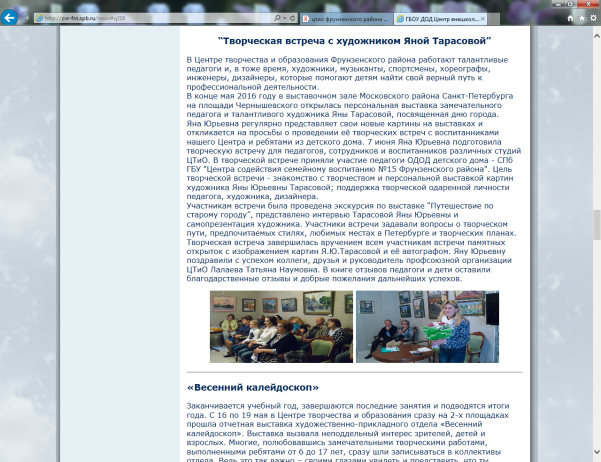 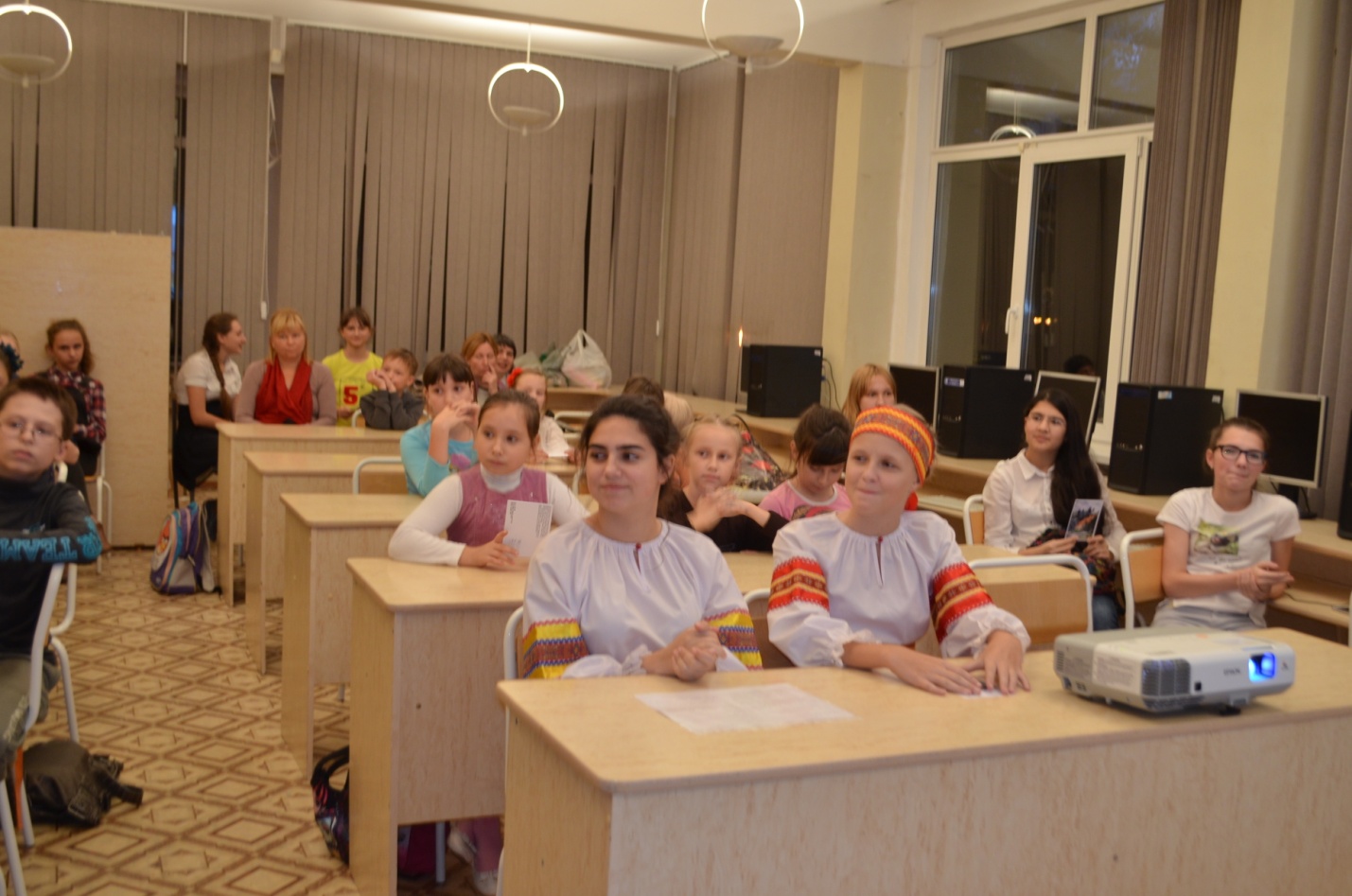 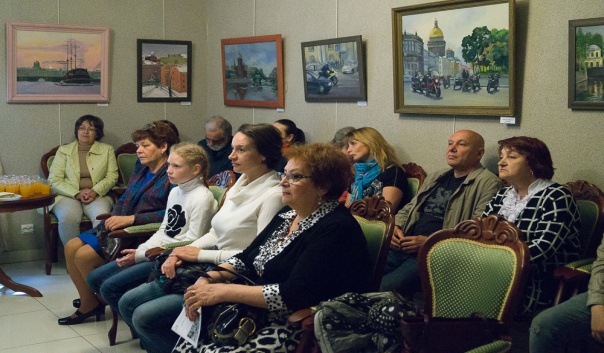 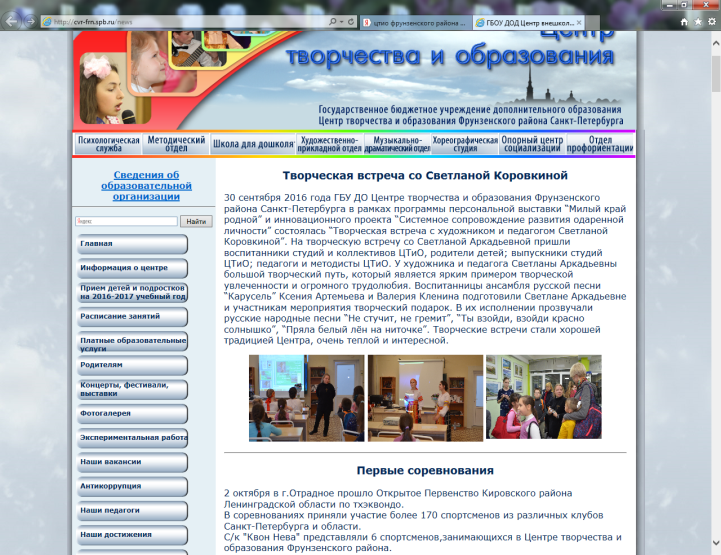 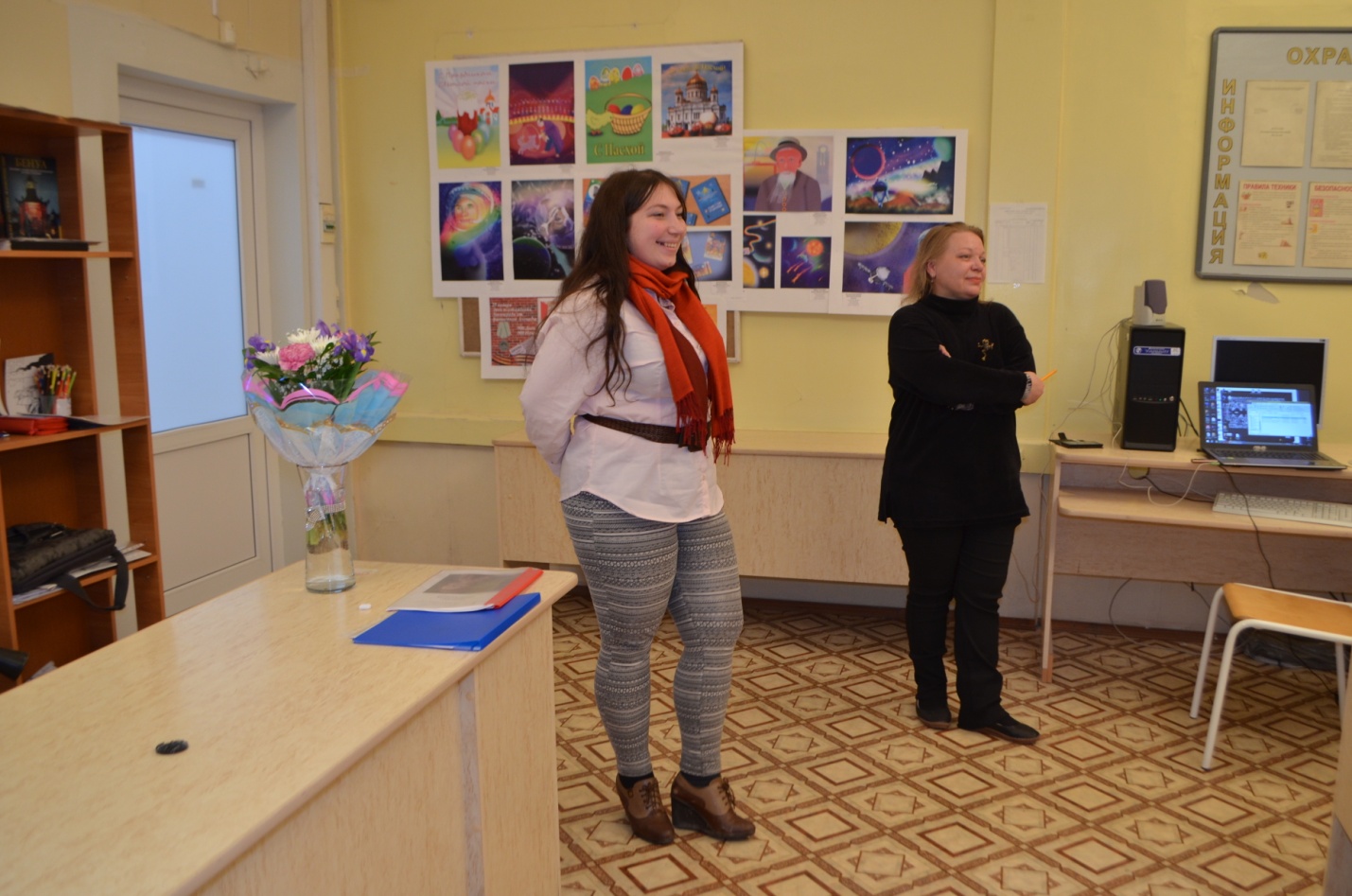 18
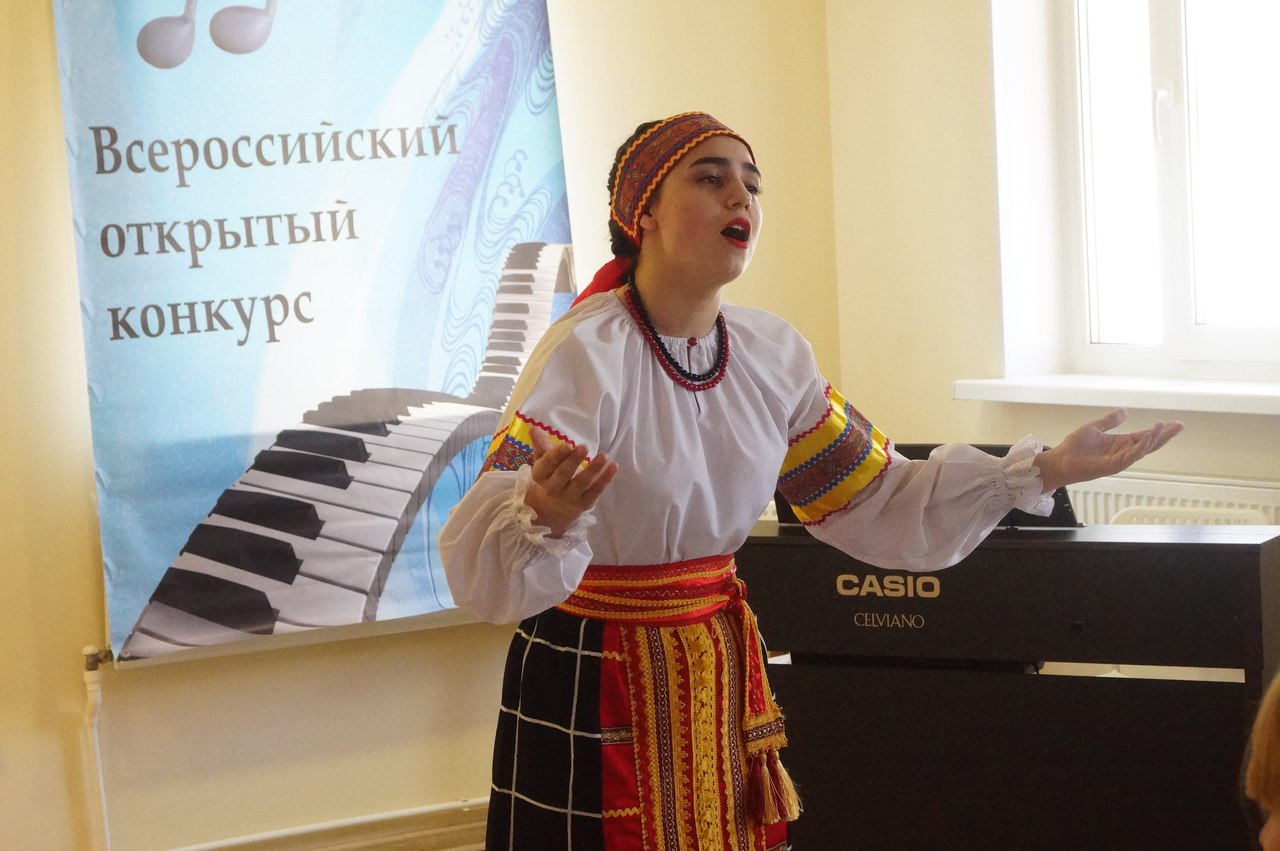 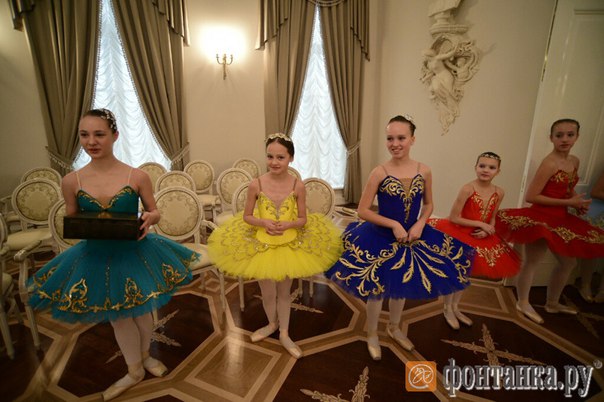 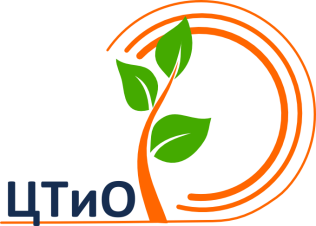 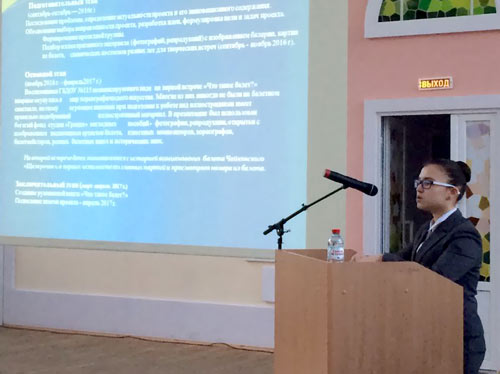 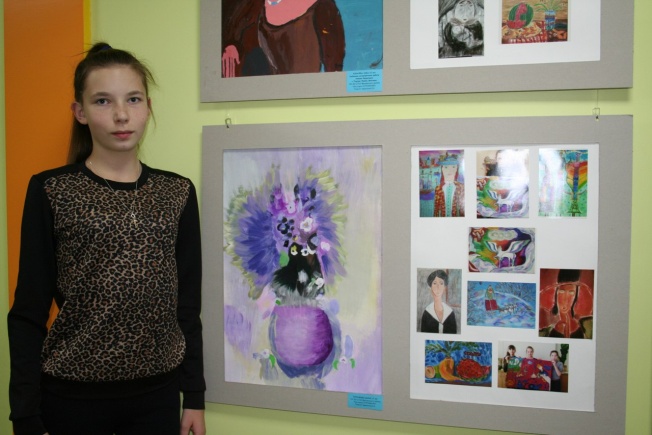 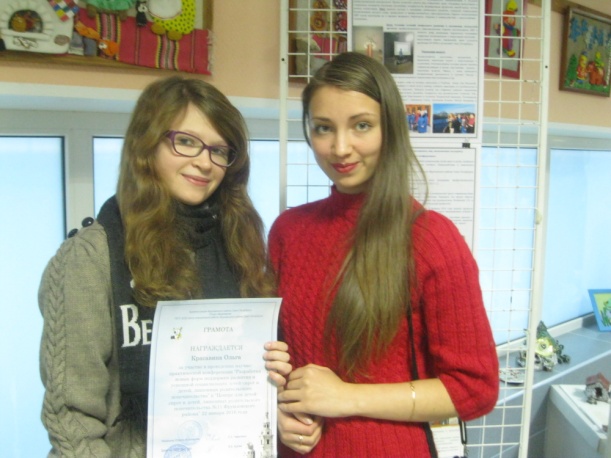 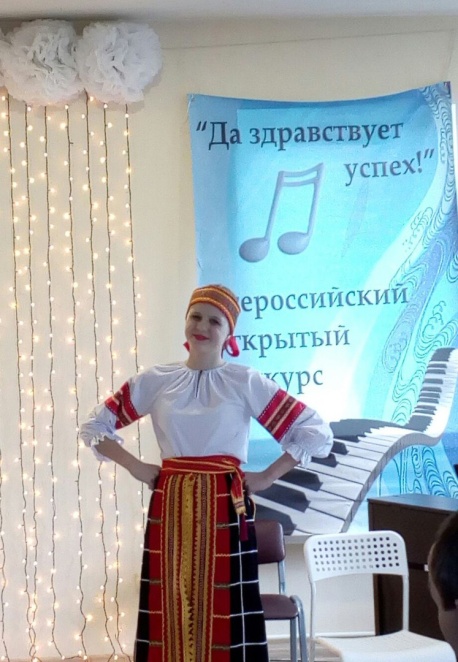 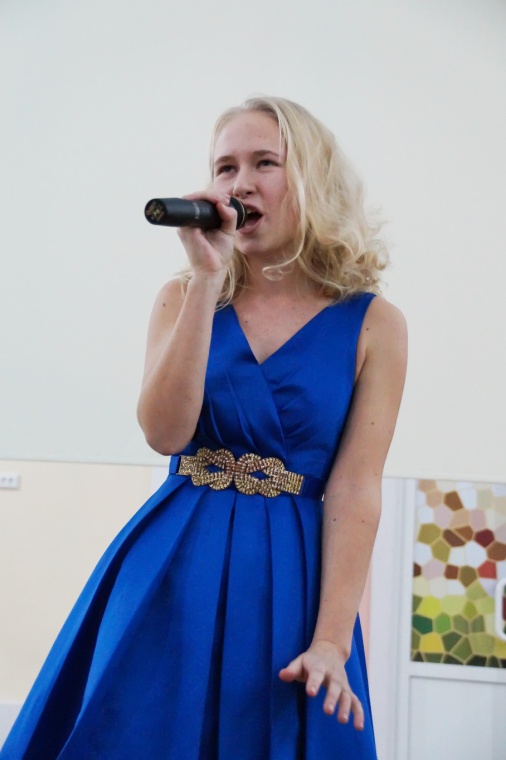 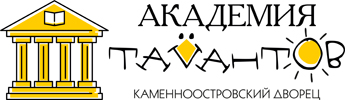 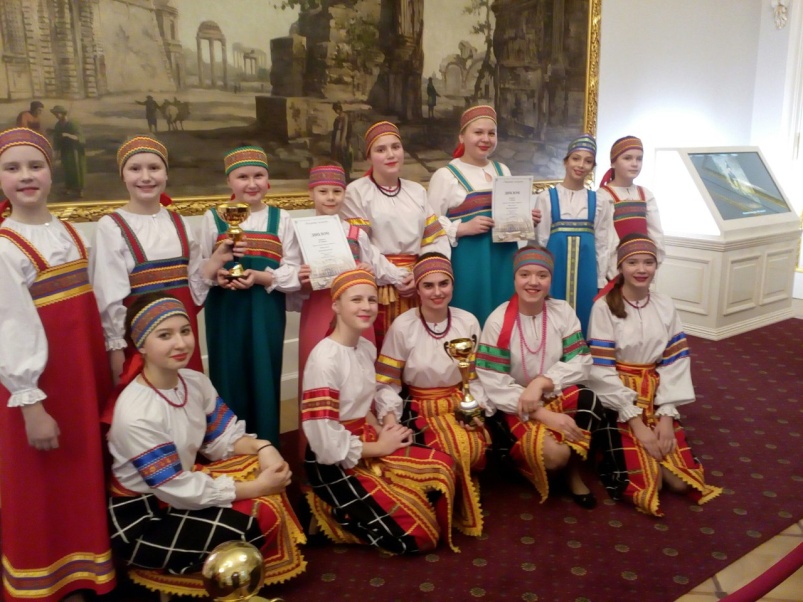 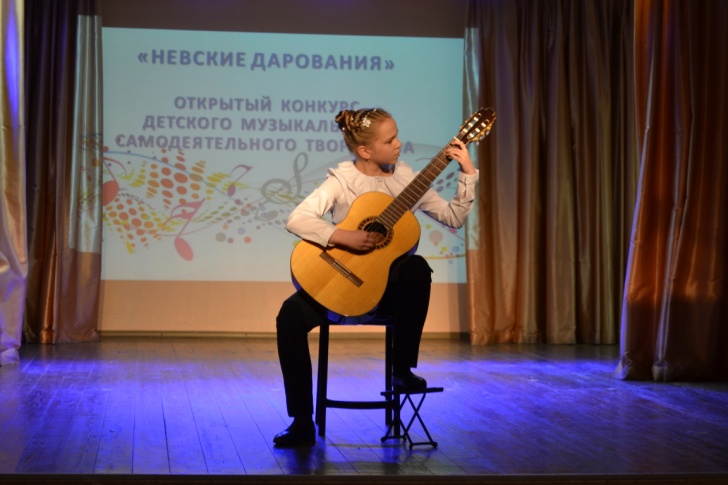 19